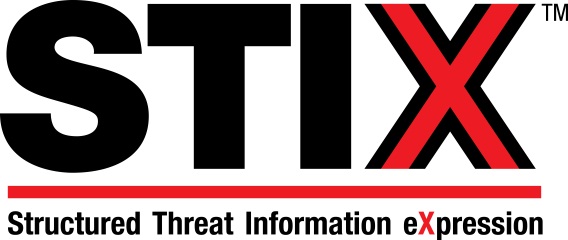 Enabling Structured Cyber Threat Intelligence and Information Sharing
Sponsored by the US Department of Homeland Security
Sean Barnum

March 2013
https://stix.mitre.org
Diverse and evolving threats
Balance inward & outward focus
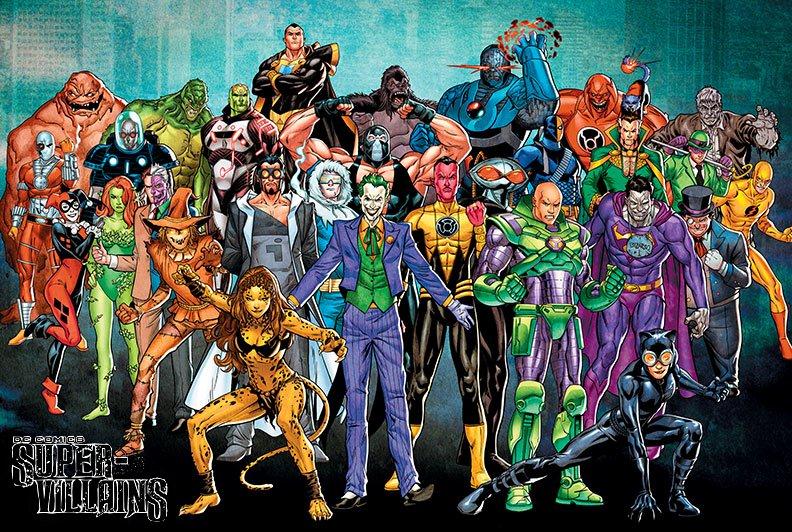 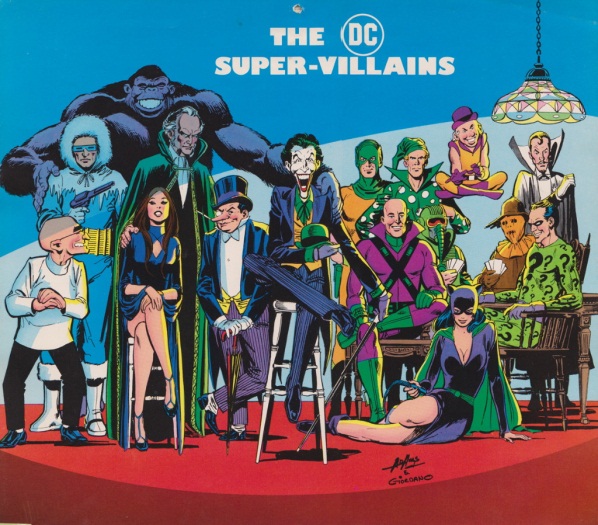 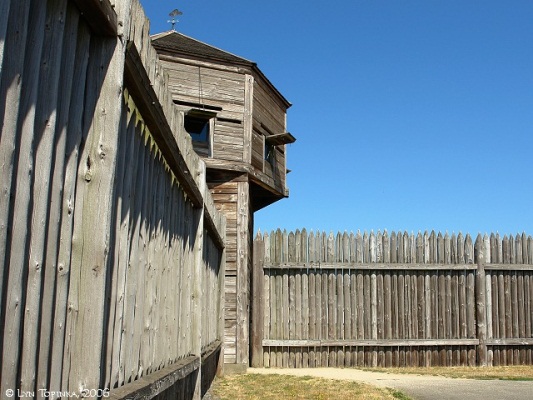 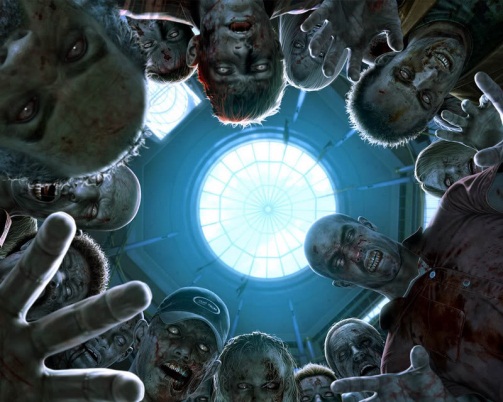 Standardized 
Threat 
Representation
Proactive & reactive actions
Information sharing
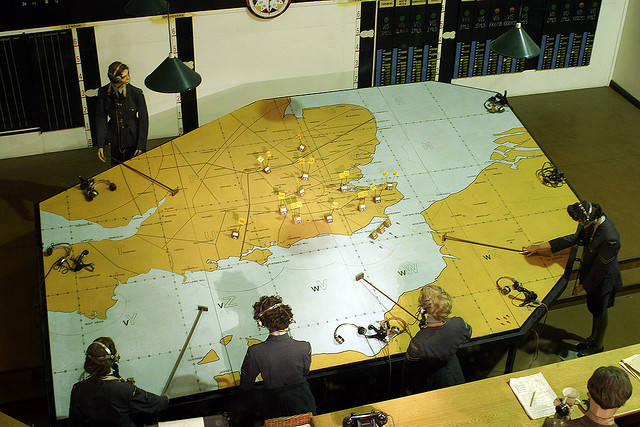 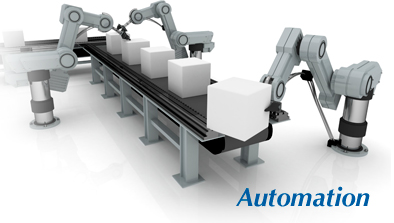 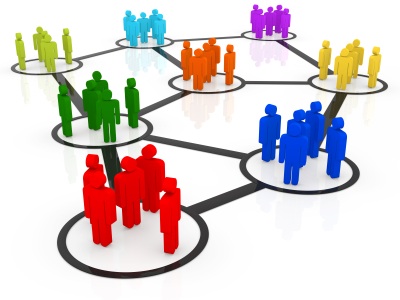 Need for holistic threat intelligence
Information Sharing
Cyber threat information (particularly indicators) sharing is not new
Typically very atomic and very limited in sophistication 
IP lists, File hashes, URLs, email addresses, etc.
Most sharing is unstructured & human-to-human
Recent trends of machine-to-machine transfer of simple/atomic indicators

STIX aims to enable sharing of more expressive indicators as well as other full-spectrum cyber threat information.
| 4 |
Cost to Adversary
| 5 |
What is STIX?
Language
Capture
Specify
Characterize
Communicate
Cyber Threat Information
Community-driven
Consistency
Clarity
Support automation
[Speaker Notes: The Structured Threat Information eXpression (STIX) is a language, being developed in collaboration with any and all interested parties, for the specification, capture, characterization and communication of cyber threat information.]
STIX Use Cases
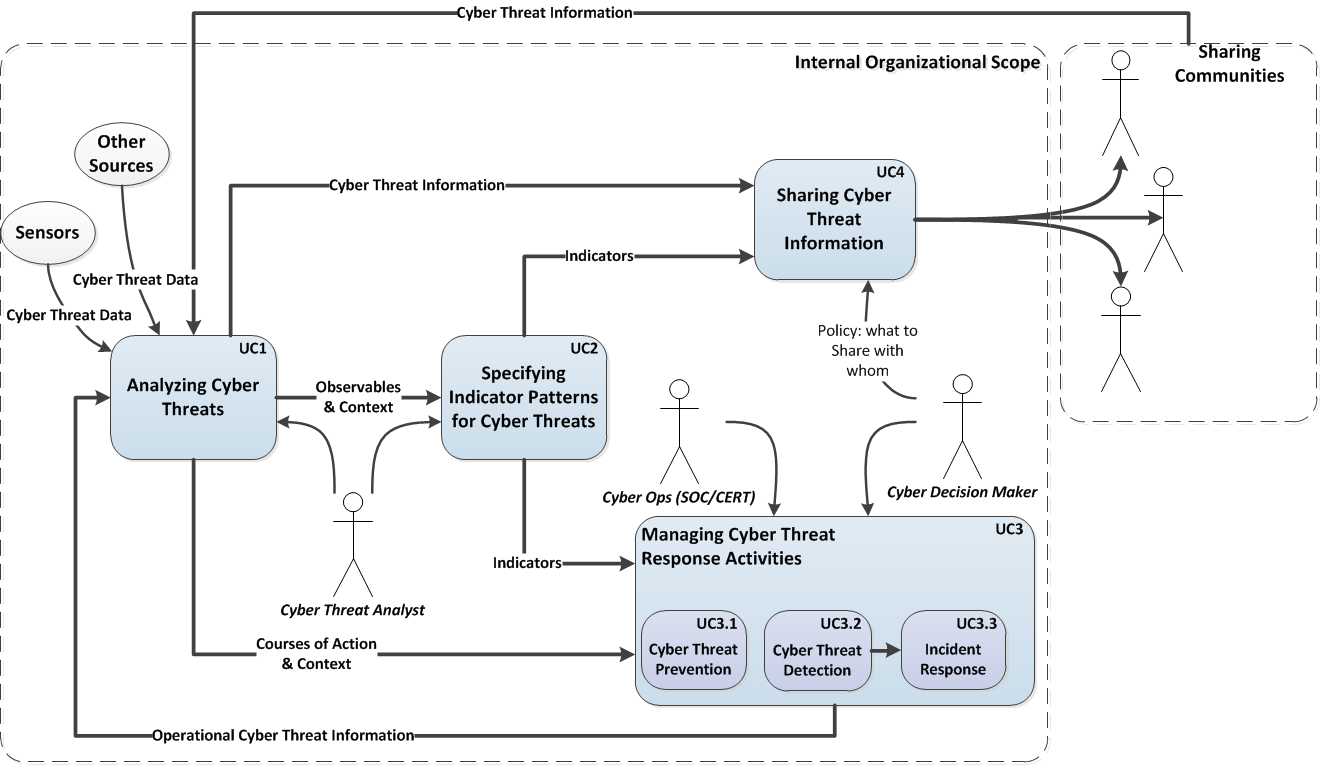 STIX provides a common mechanism for addressing structured cyber threat information across and among this full range of use cases improving consistency, efficiency, interoperability, and overall situational awareness.
| 7 |
What is “Cyber (Threat) Intelligence?”
Consider these questions:
What activity are we seeing?
What threats should I look for on my networks and systems and why?
Where has this threat been seen?
What does it do?
What weaknesses does this threat exploit?
Why does it do this?
Who is responsible for this threat?
What can I do about it?
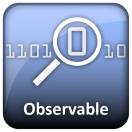 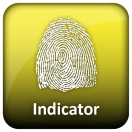 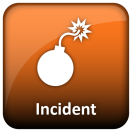 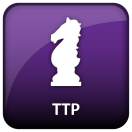 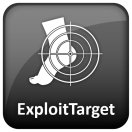 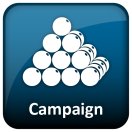 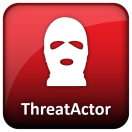 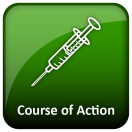 7
| 8 |
| 9 |
| 10 |
| 11 |
| 12 |
| 13 |
| 14 |
| 15 |
| 16 |
| 17 |
Why should you care about it?
Why were they doing it?
What you are looking for
What exactly were they doing?
Where was it seen?
What should you do about it?
Who was doing it?
What were they looking to exploit?
Implementations
Initial implementation has been done in XML Schema
Ubiquitous, portable and structured
Concrete strawman for community of experts
Practical structure for early real-world prototyping and POC implementations 
Plan to iterate and refine with real-world use
Next step will be a formal implementation-independent specification
Will include guidance for developing XML, JSON, RDF/OWL, or other implementations
Enabling Utilities
Utilities to enable easier prototyping and usage of the language.
Utilities consist of things like:
Language (Python) bindings for STIX, CybOX, MAEC, etc.
High-level programmatic APIs for common needs/activities
Conversion utilities from commonly used formats & tools 
Comparator tools for analyzing language-based content
Utilities supporting common use cases
E.g. Email_to_CybOX utility supporting phishing analysis & management
Open communities on GitHub (STIXProject, CybOXProject & MAECProject)
Adoption & Usage
Still in its early stages but already generating extensive interest and initial operational use
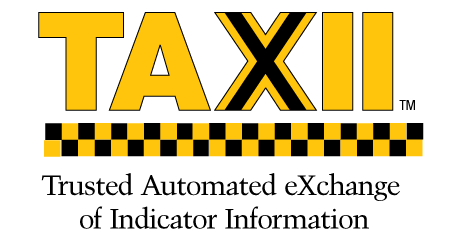 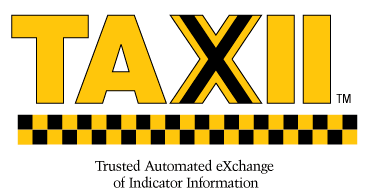 What is TAXII?
Trusted Automated eXchange of Indicator Information
The goal of TAXII is to facilitate the exchange of structured cyber threat information
Designed to support existing sharing paradigms in a more automated manner



TAXII is a set of specifications defining the network-level activity of the exchange
Defines services and messages to exchange data 
Does NOT dictate HOW data is handled in the back-end, WHAT data is shared or WHO it is shared with
TAXII is NOT a sharing program
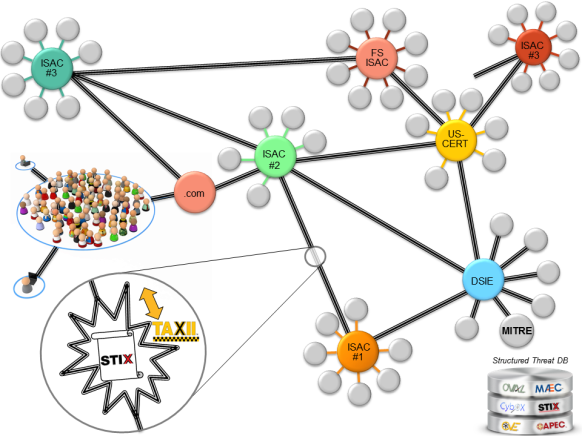 Adoption & Usage
Still in its early stages but already generating extensive interest and initial operational use







Actively being considered by several information sharing communities
Active interest from several large “user” organizations
Active interest from some service/product vendors
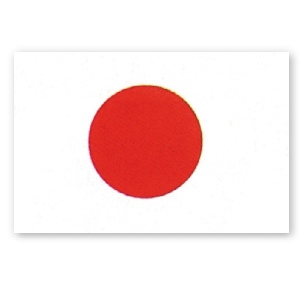 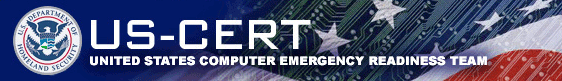 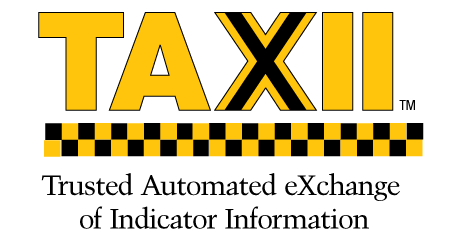 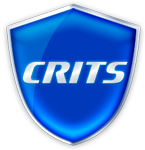 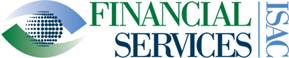 | 23 |
A sampling of some of the organizations contributing to the STIX conversation includes:
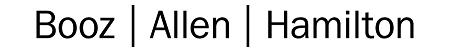 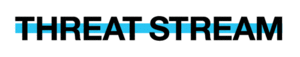 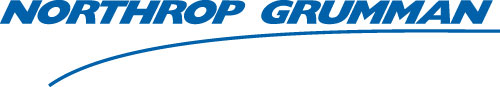 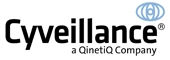 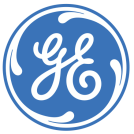 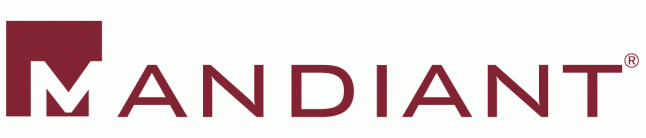 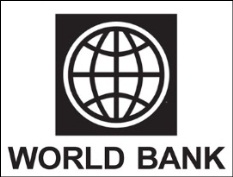 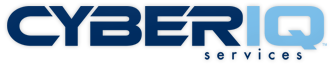 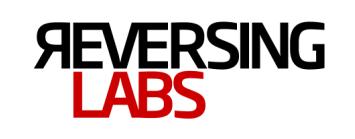 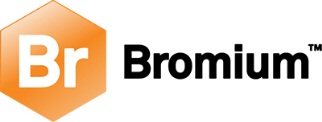 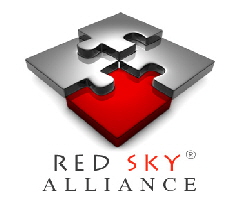 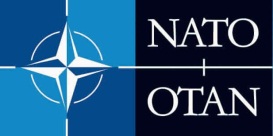 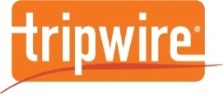 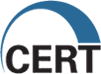 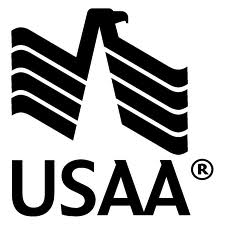 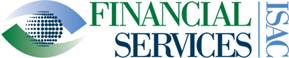 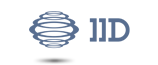 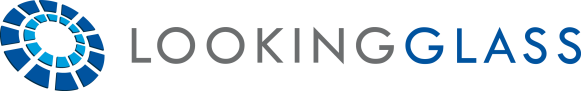 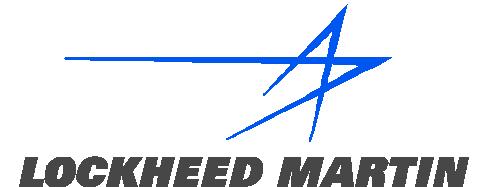 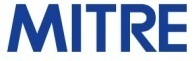 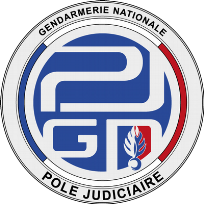 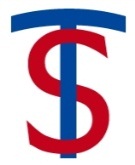 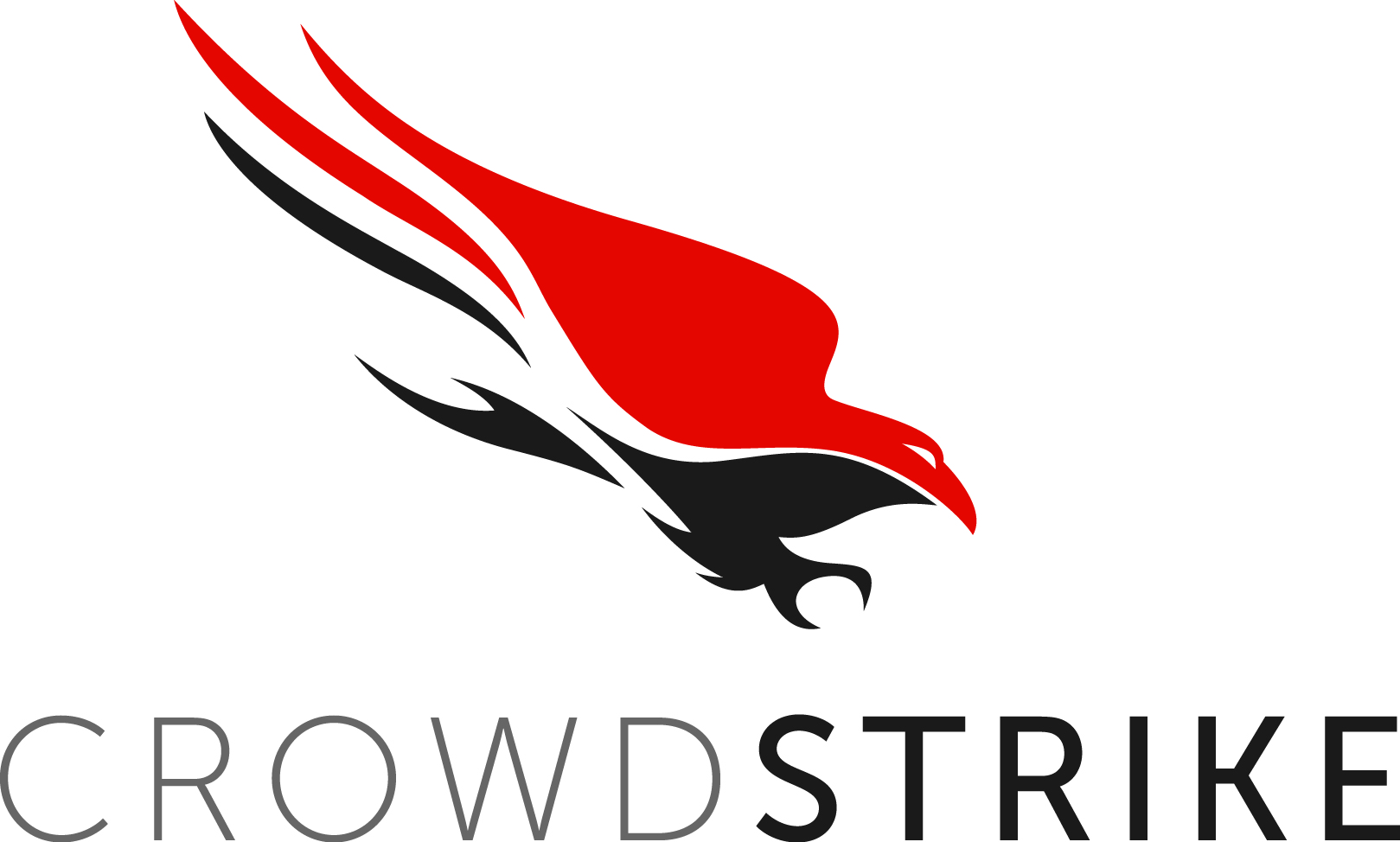 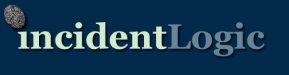 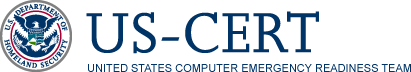 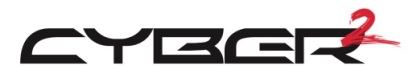 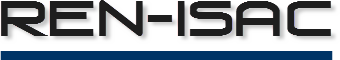 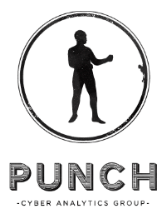 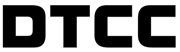 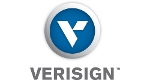 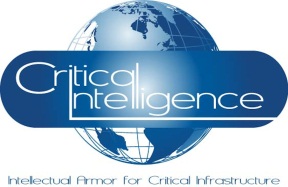 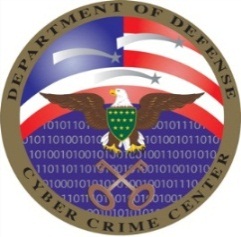 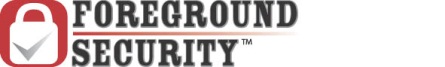 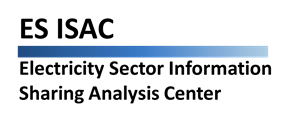 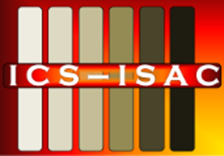 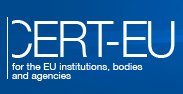 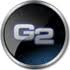 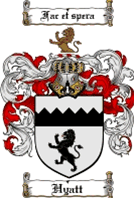 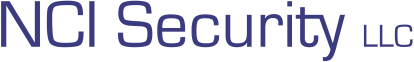 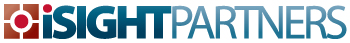 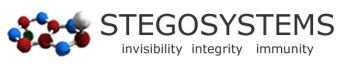 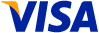 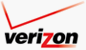 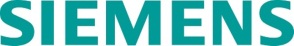 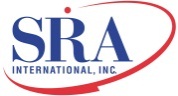 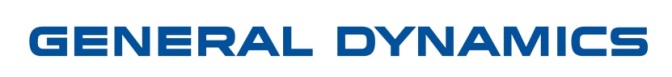 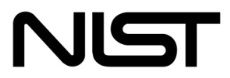 Current Focus
Make it easier for people to understand and use STIX
Improve documentation
Develop supporting utilities
Provide collaborative guidance
Gather feedback 

Refine and extend the language based on feedback and needs
| 25 |
Coming Milestones
CybOX v2.0, STIX v1.0 & TAXII v1.0 coming early April
DHS CISCP plans to output content in STIX/CybOX by late March
Conducting sharing pilots utilizing STIX/TAXII to gain operational feedback
Phishing Use Case Example
Currently phishing analysis is very slow and manual
Limits the volume of email that can be analyzed
Slows ability to respond to high-risk threats
Limits the ability to share information in an actionable form
Structuring the information enables more automation
Significantly increase analysis volume
Ability to respond to high-risk threats at machine speed
Enable active sharing of actionable information
Free the human analyst to focus on the “harder” stuff
Potential STIX-enabled Phishing Analysis
A suspicious email is received by an individual within organization XXX.
The email recipient forwards it to suspicious@XXX.YYY for analysis by the XXX.YYY threat analysis cell. 
The email received in the suspicious@XXX.YYY Inbox is automatically processed with the Email_to_CybOX utility in the background. 
A comprehensive package of structured CybOX content is generated which characterizes the suspicious email including some derivative automated background analysis.
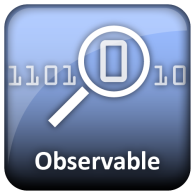 Email_to_CybOX Structured Output
The package includes the following Observable Objects with all of the appropriate defined relationships between them: 
a fully structured representation of the email itself (CybOX Email_Message object)
for each attachment:
a structured capture of the raw file itself (CybOX Artifact object)
a structured characterization of the properties of the file (CybOX File object)
for each URL/link embedded in the email itself:
a structured capture of the URL (CybOX URI object)
a structured capture of the domain name of the URL (CybOX URI object)
a structured capture of the results of a WHOIS lookup performed on the domain name (CybOX WHOIS object)
a structured capture of a DNS Queries (Type A & AAAA Records) run on the domain name (CybOX DNSQuery objects)
a structured capture of the DNS Records (Type A & AAAA Record)  resulting from the DNS Queries run on the domain name (CybOX DNSRecord objects)
a structured capture of the resolving IP addresses for the domain name resulting from the DNS Queries (CybOX Address object)
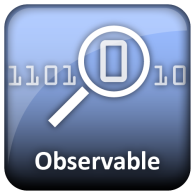 Email Message Object
<cybox:Observable id="cybox:observable-6f45ce72-30c8-11e2-8011-000c291a73d5">
        <cybox:Stateful_Measure>
            <cybox:Object id="cybox:object-6dc7fc5a-30c8-11e2-8011-000c291a73d5">
                <cybox:Defined_Object xsi:type="EmailMessageObj:EmailMessageObjectType">
                    <EmailMessageObj:Attachments>
                        <EmailMessageObj:File xsi:type="FileObj:FileObjectType" object_reference="cybox:object-6dcae276-30c8-11e2-8011-000c291a73d5"/>
                    </EmailMessageObj:Attachments>
                    <EmailMessageObj:Links>
		<EmailMessageObj:Link type="URL" object_reference="cybox:guid-6dcb5fda-30c8-11e2-8011-000c291a73d5“/>
		<EmailMessageObj:Link type="URL" object_reference="cybox:guid-6ec9050e-30c8-11e2-8011-000c291a73d5“/>
	        </EmailMessageObj:Links>
                    <EmailMessageObj:Header>
                        <EmailMessageObj:To>
                            <EmailMessageObj:Recipient category="e-mail">
                                <AddressObj:Address_Value datatype="String">jsmith@gmail.com</AddressObj:Address_Value>
                            </EmailMessageObj:Recipient>
                        </EmailMessageObj:To>
                        <EmailMessageObj:From category="e-mail">
                            <AddressObj:Address_Value datatype="String">jdoe@state.gov</AddressObj:Address_Value>
                        </EmailMessageObj:From>
                        <EmailMessageObj:Subject datatype="String">Fw:Draft US-China Joint Statement</EmailMessageObj:Subject>
                        <EmailMessageObj:Date datatype="DateTime">2011-01-05T12:48:50+08:00</EmailMessageObj:Date>
                        <EmailMessageObj:Message_ID datatype="String">
			CAF=+=fCSNqaNnR=wom=Y6xP09r_wfKjsm0hvY3wJYTGEzGyPkw@mail.gmail.com
                        </EmailMessageObj:Message_ID>
                    </EmailMessageObj:Header>
                    <EmailMessageObj:Optional_Header>
                        <EmailMessageObj:Content-Type datatype="String">
			multipart/mixed; boundary=90e6ba10b0e7fbf25104cdd9ad08
                        </EmailMessageObj:Content-Type>
                        <EmailMessageObj:MIME-Version datatype="String">1.0</EmailMessageObj:MIME-Version>
                        <EmailMessageObj:X-Mailer datatype="String">Microsoft CDO for Windows 2000</EmailMessageObj:X-Mailer>
                    </EmailMessageObj:Optional_Header>
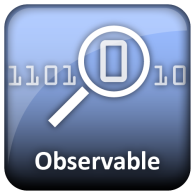 Email Message Object (cont.)
<EmailMessageObj:Raw_Body datatype="String">

	<![CDATA[  …<!– Raw body content would be inline here  ]]>

</EmailMessageObj:Raw_Body>
<EmailMessageObj:Raw_Header datatype="String">

	<![CDATA[  …<!– Raw header content would be inline here  ]]>

</EmailMessageObj:Raw_Header>
                </cybox:Defined_Object>
                <cybox:Related_Objects>
                    <cybox:Related_Object idref="cybox:object-6dcae276-30c8-11e2-8011-000c291a73d5" type="File" relationship="Contains"/>
                    <cybox:Related_Object idref="cybox:object-afb6205d-4db6-44de-98d7-37a32ee4b012" type="Artifact" relationship="Contains"/>
                    <cybox:Related_Object idref="cybox:guid-6dcb5fda-30c8-11e2-8011-000c291a73d5" type="URL" relationship="Contains"/>
                    <cybox:Related_Object idref="cybox:guid-6ec9050e-30c8-11e2-8011-000c291a73d5" type="URL" relationship="Contains"/>
                </cybox:Related_Objects>
            </cybox:Object>
        </cybox:Stateful_Measure>
    </cybox:Observable>
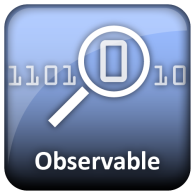 Artifact Object
<cybox:Observable id="cybox:observable-14ee6790-b83d-44f1-8604-92271efac9bf">
      <cybox:Stateful_Measure>
          <cybox:Object id="cybox:object-afb6205d-4db6-44de-98d7-37a32ee4b012">
               <cybox:Defined_Object xsi:type="Artifact:ArtifactType" type="File" content_type="application/pdf">
	<Artifact:Hashes>
	     <Common:Hash>
	          <Common:Type datatype="String">MD5</Common:Type>
	          <Common:Simple_Hash_Value datatype="hexBinary">cf2b3ad32a8a4cfb05e9dfc45875bd70</Common:Simple_Hash_Value>
	     </Common:Hash>
                  	</Artifact:Hashes>
	<Artifact:Packaging is_compressed="false" is_encrypted="false">
	     <Artifact:Encoding algorithm="Base64" character_set=“iso-8859-1"/>
	</Artifact:Packaging>
	<Artifact:Raw_Artifact>
JVBERi0xLjUNCiW1tbW1DQoxIDAgb2JqDQo8PC9UeXBlL0NhdGFsb2cvUGFnZXMgMiAwIFIvTGFuZyhlbi1VUykgL1N0cnVjdFRyZWVSb290IDEwNyAwIFIvTWFya0luZm88PC9NYXJrZWQgdHJ1ZT4+Pj4NCmVuZG9iag0KMiAwIG9iag0KPDwvVHlwZS9QYWdlcy9Db3VudCAyMC9La
… 
<!—The rest of the base64 encoded file content is not included within this document for space concerns. The full content is available in the example file. -->
	</Artifact:Raw_Artifact>
               </cybox:Defined_Object>
               <cybox:Related_Objects>
	<cybox:Related_Object idref="cybox:object-6dcae276-30c8-11e2-8011-000c291a73d5" type="File" relationship="Characterized_By"/> 	<cybox:Related_Object idref="cybox:object-6dc7fc5a-30c8-11e2-8011-000c291a73d5" type="Email Message" relationship="Contained_Within"/>
                </cybox:Related_Objects>
          </cybox:Object>
     </cybox:Stateful_Measure>
</cybox:Observable>
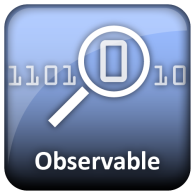 File Object
<cybox:Observable id="cybox:observable-6f45edbc-30c8-11e2-8011-000c291a73d5">
        <cybox:Stateful_Measure>
            <cybox:Object id="cybox:object-6dcae276-30c8-11e2-8011-000c291a73d5">
                <cybox:Defined_Object xsi:type="FileObj:FileObjectType">
                    <FileObj:File_Name datatype="String">Joint_Statement.pdf</FileObj:File_Name>
                    <FileObj:File_Extension datatype="String">pdf</FileObj:File_Extension>
                    <FileObj:Size_In_Bytes datatype="UnsignedLong">87022</FileObj:Size_In_Bytes>
                    <FileObj:Hashes>
                        <Common:Hash>
                            <Common:Type datatype="String">MD5</Common:Type>
                            <Common:Simple_Hash_Value datatype="hexBinary">cf2b3ad32a8a4cfb05e9dfc45875bd70</Common:Simple_Hash_Value>
                        </Common:Hash>
                    </FileObj:Hashes>
                </cybox:Defined_Object>
                <cybox:Related_Objects>
                    <cybox:Related_Object idref="cybox:object-6dc7fc5a-30c8-11e2-8011-000c291a73d5" type="Email Message" relationship="Contained_Within"/>
	       <cybox:Related_Object idref="cybox:object-afb6205d-4db6-44de-98d7-37a32ee4b012" type="Artifact" relationship="Characterizes"/>
                </cybox:Related_Objects>
            </cybox:Object>
        </cybox:Stateful_Measure>
    </cybox:Observable>
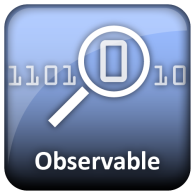 URL Object
<cybox:Observable id="cybox:observable-6f45f0aa-30c8-11e2-8011-000c291a73d5">
        <cybox:Stateful_Measure>
            <cybox:Object id="cybox:guid-6dcb5fda-30c8-11e2-8011-000c291a73d5">
                <cybox:Defined_Object xsi:type="URIObj:URIObjectType" type="URL">
                    <URIObj:Value datatype="AnyURI">http://www.state.gov/public/01aff0dc/Joint_Statement.pdf</URIObj:Value>
                </cybox:Defined_Object>
                <cybox:Related_Objects>
                    <cybox:Related_Object idref="cybox:guid-6dcb9414-30c8-11e2-8011-000c291a73d5" type="URI" relationship="Contains"/>
                    <cybox:Related_Object idref="cybox:object-6dc7fc5a-30c8-11e2-8011-000c291a73d5" type="Email Message" relationship="Contained_Within"/>
                </cybox:Related_Objects>
            </cybox:Object>
        </cybox:Stateful_Measure>
    </cybox:Observable>
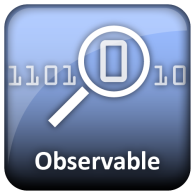 Domain Name Object
<cybox:Observable id="cybox:observable-6f45e4fc-30c8-11e2-8011-000c291a73d5">
        <cybox:Stateful_Measure>
            <cybox:Object id="cybox:guid-6dcb9414-30c8-11e2-8011-000c291a73d5">
                <cybox:Defined_Object xsi:type="URIObj:URIObjectType" type="Domain Name">
                    <URIObj:Value datatype="AnyURI">state.gov</URIObj:Value>
                </cybox:Defined_Object>
                <cybox:Related_Objects>
                    <cybox:Related_Object idref="cybox:guid-6eba12f6-30c8-11e2-8011-000c291a73d5" type="WHOIS" relationship="Resolved_To"/>
                    <cybox:Related_Object idref="cybox:guid-6eba1dc8-30c8-11e2-8011-000c291a73d5" type="DNS Query" relationship="Properties_Queried_By"/>
	       <cybox:Related_Object idref="cybox:guid-6ec1cb36-30c8-11e2-8011-000c291a73d5" type="DNS Record" relationship="Characterized_By"/>
                    <cybox:Related_Object idref="cybox:guid-6ec1c8de-30c8-11e2-8011-000c291a73d5" type="IP Address" relationship="Resolved_To"/>
                    <cybox:Related_Object idref="cybox:guid-6ec1cdf2-30c8-11e2-8011-000c291a73d5" type="DNS Query" relationship="Properties_Queried_By"/>
	       <cybox:Related_Object idref="cybox:guid-6ec8ffaa-30c8-11e2-8011-000c291a73d5" type="DNS Record" relationship="Characterized_By"/>
                    <cybox:Related_Object idref="cybox:guid-6ec8fd2a-30c8-11e2-8011-000c291a73d5" type="IP Address" relationship="Resolved_To"/>
                    <cybox:Related_Object idref="cybox:guid-6dcb5fda-30c8-11e2-8011-000c291a73d5" type="URL" relationship="Extracted_From"/>
                    <cybox:Related_Object idref="cybox:guid-6dcb5fda-30c8-11e2-8011-000c291a73d5" type="URL" relationship="Sub-domain_Of"/>
                </cybox:Related_Objects>
            </cybox:Object>
        </cybox:Stateful_Measure>
    </cybox:Observable>
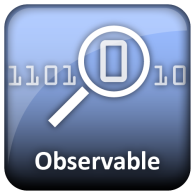 DNS Query Object
<cybox:Observable id="cybox:observable-6f45fca8-30c8-11e2-8011-000c291a73d5">
        <cybox:Stateful_Measure>
            <cybox:Object id="cybox:guid-6ec1cdf2-30c8-11e2-8011-000c291a73d5">
                <cybox:Defined_Object xsi:type="DNSQueryObj:DNSQueryObjectType" successful="true">
                    <DNSQueryObj:Question>
                        <DNSQueryObj:QName xsi:type="URIObj:URIObjectType" type="Domain Name">
                            <URIObj:Value datatype="AnyURI">state.gov</URIObj:Value>
                        </DNSQueryObj:QName>
                        <DNSQueryObj:QType datatype="String">AAAA</DNSQueryObj:QType>
                        <DNSQueryObj:QClass datatype="String">IN</DNSQueryObj:QClass>
                    </DNSQueryObj:Question>
                    <DNSQueryObj:Answer_Resource_Records>
                        <DNSQueryObj:Resource_Record xsi:type="DNSRecordObj:DNSRecordObjectType" object_reference="cybox:guid-6ec8ffaa-30c8-11e2-8011-000c291a73d5"/>
                    </DNSQueryObj:Answer_Resource_Records>
                </cybox:Defined_Object>
                <cybox:Related_Objects>
                    <cybox:Related_Object idref="cybox:guid-6dcb9414-30c8-11e2-8011-000c291a73d5" type="URI" relationship="Properties_Queried"/>
                    <cybox:Related_Object idref="cybox:guid-6ec8ffaa-30c8-11e2-8011-000c291a73d5" type="DNS Record" relationship="Searched_For"/>
                </cybox:Related_Objects>
            </cybox:Object>
        </cybox:Stateful_Measure>
    </cybox:Observable>
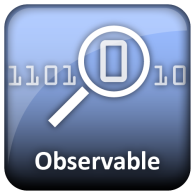 DNS Record Object
<cybox:Observable id="cybox:observable-6f45dbec-30c8-11e2-8011-000c291a73d5">
        <cybox:Stateful_Measure>
            <cybox:Object id="cybox:guid-6ec8ffaa-30c8-11e2-8011-000c291a73d5">
                <cybox:Defined_Object xsi:type="DNSRecordObj:DNSRecordObjectType">
                    <DNSRecordObj:Domain_Name xsi:type="URIObj:URIObjectType" type="Domain Name">
                        <URIObj:Value datatype="AnyURI">state.gov</URIObj:Value>
                    </DNSRecordObj:Domain_Name>
                    <DNSRecordObj:IP_Address xsi:type="AddressObj:AddressObjectType" category="ipv6-addr">
                        <AddressObj:Address_Value datatype="String">2001:428:d400:4:72:166:186:151</AddressObj:Address_Value>
                    </DNSRecordObj:IP_Address>
                    <DNSRecordObj:Entry_Type datatype="String">AAAA</DNSRecordObj:Entry_Type>
                    <DNSRecordObj:Flags datatype="hexBinary">8180</DNSRecordObj:Flags>
                    <DNSRecordObj:Record_Data>id 10546
opcode QUERY
rcode NOERROR
flags QR RD RA
;QUESTION
state.gov. IN AAAA
;ANSWER
state.gov. 5 IN AAAA 2001:428:d400:4:72:166:186:151
;AUTHORITY
;ADDITIONAL</DNSRecordObj:Record_Data>
                </cybox:Defined_Object>
                <cybox:Related_Objects>
                    <cybox:Related_Object idref="cybox:guid-6ec1cdf2-30c8-11e2-8011-000c291a73d5" type="DNS Query" relationship="Searched_For_By"/>
                </cybox:Related_Objects>
            </cybox:Object>
        </cybox:Stateful_Measure>
    </cybox:Observable>
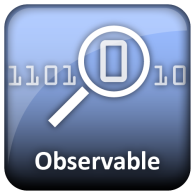 IP Address Object
<cybox:Observable id="cybox:observable-6f45f992-30c8-11e2-8011-000c291a73d5">
        <cybox:Stateful_Measure>
            <cybox:Object id="cybox:guid-6ec8fd2a-30c8-11e2-8011-000c291a73d5">
                <cybox:Defined_Object xsi:type="AddressObj:AddressObjectType" category="ipv6-addr">
                    <AddressObj:Address_Value datatype="String">2001:428:d400:4:72:166:186:151</AddressObj:Address_Value>
                </cybox:Defined_Object>
                <cybox:Related_Objects>
                    <cybox:Related_Object idref="cybox:guid-6dcb9414-30c8-11e2-8011-000c291a73d5" type="URI" relationship="Resolved_To"/>
                    <cybox:Related_Object idref="cybox:guid-6ec1cdf2-30c8-11e2-8011-000c291a73d5" type="DNS Query" relationship="Contained_Within"/>
                    <cybox:Related_Object idref="cybox:guid-6ec8ffaa-30c8-11e2-8011-000c291a73d5" type="DNS Record" relationship="Contained_Within"/>
                </cybox:Related_Objects>
            </cybox:Object>
        </cybox:Stateful_Measure>
    </cybox:Observable>
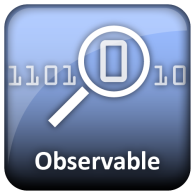 WHOIS Object
<cybox:Observable id="cybox:observable-6f45d6ce-30c8-11e2-8011-000c291a73d5">
        <cybox:Stateful_Measure>
            <cybox:Object id="cybox:guid-6eba12f6-30c8-11e2-8011-000c291a73d5">
                <cybox:Defined_Object xsi:type="WhoisObj:WhoisObjectType">
                    <WhoisObj:Domain_Name xsi:type="URIObj:URIObjectType" type="Domain Name">
                        <URIObj:Value datatype="AnyURI">state.gov</URIObj:Value>
                    </WhoisObj:Domain_Name>
                    <WhoisObj:Status datatype="String">OK</WhoisObj:Status>
                </cybox:Defined_Object>
                <cybox:Related_Objects>
                    <cybox:Related_Object idref="cybox:guid-6dcb9414-30c8-11e2-8011-000c291a73d5" type="URI" relationship="Resolved_To"/>
                </cybox:Related_Objects>
            </cybox:Object>
        </cybox:Stateful_Measure>
    </cybox:Observable>
Potential STIX-enabled Phishing Analysis
(Continued)
List of emails submitted to suspicious@XXX.YYY are structured and prioritized (based on reputation analysis or other policy-driven maliciousness characterization) analysis results of the email are presented to the analyst. 
Automates the first steps of analysis that must be performed on each email and shortens response time for real threats by enabling the analyst to work on likely malicious issues first.
Analyst can leverage structured representations to quickly query if this email or similar have been seen before or sent to others within XXX.
Analyst reviews suspicious email and any related emails (including shared Indicators), identifies unique characteristics, and captures them in an appropriate Observables (CybOX) pattern. 


In this example, the analyst creates a pattern for any email from an email address with the domain name “state.gov” and with a PDF file attached that has a size of 87022 bytes and an MD5 hash= cf2b3ad32a8a4cfb05e9dfc45875bd70.
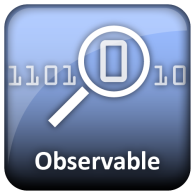 Observable Pattern
<cybox:Observable id="cybox:observable-pattern-5f1dedd3-ece3-4007-94cd-7d52784c1474">
    <cybox:Stateful_Measure>
         <cybox:Object id="cybox:object-3a7aa9db-d082-447c-a422-293b78e24238">
                <cybox:Defined_Object xsi:type="EmailMessageObj:EmailMessageObjectType">
                    <EmailMessageObj:Header>
                        <EmailMessageObj:From category="e-mail">
                            <AddressObj:Address_Value datatype="String" condition="Contains">@state.gov</AddressObj:Address_Value>
                        </EmailMessageObj:From>
                    </EmailMessageObj:Header>
                </cybox:Defined_Object>
                <cybox:Related_Objects>
                    <cybox:Related_Object type="File" relationship="Contains">
	<cybox:Defined_Object xsi:type="FileObj:FileObjectType">
	     <FileObj:File_Extension datatype="String" condition="Equals">pdf</FileObj:File_Extension>
	     <FileObj:Size_In_Bytes datatype="UnsignedLong" condition="Equals">87022</FileObj:Size_In_Bytes>
	     <FileObj:Hashes>
	          <Common:Hash>
		<Common:Type datatype="String" condition="Equals">MD5</Common:Type>
		<Common:Simple_Hash_Value datatype="hexBinary" condition="Equals">cf2b3ad32a8a4cfb05e9dfc45875bd70
                                                          </Common:Simple_Hash_Value>
	          </Common:Hash>
	     </FileObj:Hashes>
	</cybox:Defined_Object>
                    </cybox:Related_Object>
                </cybox:Related_Objects>
            </cybox:Object>
        </cybox:Stateful_Measure>
    </cybox:Observable>
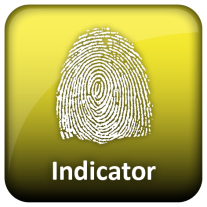 Create STIX Indicator
<TTP:KillChains>
	<TTP:KillChain id="stix:TTP-af3e707f-2fb9-49e5-8c37-14026ca0a5ff" name="LMCO Kill Chain" definer="LMCO" reference="http://www.lockheedmartin.com/content/dam/lockheed/data/corporate/documents/LM-White-Paper-Intel-Driven-Defense.pdf" numberOfPhases="7">
		<stixCommon:KillChainPhase phaseID="stix:TTP-af1016d6-a744-4ed7-ac91-00fe2272185a" name="Reconnaissance" ordinality="1"/>
		<stixCommon:KillChainPhase phaseID="stix:TTP-445b4827-3cca-42bd-8421-f2e947133c16" name="Weaponization" ordinality="2"/>
		<stixCommon:KillChainPhase phaseID="stix:TTP-79a0e041-9d5f-49bb-ada4-8322622b162d" name="Delivery" ordinality="3"/>
		<stixCommon:KillChainPhase phaseID="stix:TTP-f706e4e7-53d8-44ef-967f-81535c9db7d0" name="Exploitation" ordinality="4"/>
		<stixCommon:KillChainPhase phaseID="stix:TTP-e1e4e3f7-be3b-4b39-b80a-a593cfd99a4f" name="Installation" ordinality="5"/>
		<stixCommon:KillChainPhase phaseID="stix:TTP-d6dc32b9-2538-4951-8733-3cb9ef1daae2" name="Command and Control" ordinality="6"/>
		<stixCommon:KillChainPhase phaseID="stix:TTP-786ca8f9-2d9a-4213-b38e-399af4a2e5d6" name="Actions on Objectives" ordinality="7"/>
	</TTP:KillChain>
</TTP:KillChains>
<Indicator:SuggestedCOAs>
	<Indicator:SuggestedCOA id="stix:COA-346075c3-f3a4-48db-8e71-31b053f7838a" version="0.3">
		<COA:Stage>Remedy</COA:Stage>
		<COA:Type>Email Block</COA:Type>
		<COA:Description><Common:Text>Redirect and quarantine new matching email</Common:Text></COA:Description>
		<COA:Objective><COA:Description><Common:Text>Prevent future instances of similar phishing attempts from reaching targeted recipients in order to eliminate possibility of compromise from targeted recipient falling for phishing lure.</Common:Text></COA:Description></COA:Objective>
	</Indicator:SuggestedCOA>
…
	<Indicator:SuggestedCOA id="stix:COA-a09c17a4-d05e-48f3-b629-7de9a8c42162" version="0.3">
		<COA:Stage>Response</COA:Stage>
		<COA:Type>Malicious Email Cleanup</COA:Type>
		<COA:Description><Common:Text>Remove existing matching email from the mail servers</Common:Text></COA:Description>
		<COA:Objective><COA:Description><Common:Text>Cleanup any known malicious emails from mail servers (potentially in Inboxes, Sent folders, Deleted folders, etc.) to prevent any future exploitation from those particular emails.</Common:Text></COA:Description></COA:Objective>
	</Indicator:SuggestedCOA>
…
</Indicator:SuggestedCOAs>
<Indicator:Handling>
	<marking:Marking id="stix:Marking-88501eee-135a-429b-9848-9a992456bd91" version="0.5">
			<marking:ControlledStructure>/Indicator:Indicator</marking:ControlledStructure>
			<marking:Marking_Structure xsi:type="stixCommon:TLPHandlingGuidanceType" markingModelName="TLP" markingModelRef="http://www.us-cert.gov/tlp/" sensitivity="GREEN"/>
	</marking:Marking>
	<marking:Marking id="stix:Marking-d50a3e6b-142e-4b8e-92ab-2bb61a273d61" version="0.5">
			<marking:ControlledStructure>/Indicator:Indicator/Indicator:SuggestedCOAs/Indicator:SuggestedCOA[@id="stix:COA-e46d2565-754e-4ac3-9f44-2de1bfb1e71d"]</marking:ControlledStructure>
			<marking:Marking_Structure xsi:type="stixCommon:TLPHandlingGuidanceType" markingModelName="TLP" markingModelRef="http://www.us-cert.gov/tlp/" sensitivity="RED"/>
	</marking:Marking>
</Indicator:Handling>
Type
Name
Description
Valid Time Window
Observable Pattern
Indicated TTP
ExploitTarget
Kill Chains
Suggested Courses of Action (COAs)
Handling
Confidence
Sightings
Producer
<Indicator:IndicatorType>Phishing Attempt</Indicator:IndicatorType>
<Indicator:Name>"US-China" Phishing Indicator</Indicator:Name>
<Indicator:Description><Common:Text>This is a cyber threat indicator for instances of "US-China" phishing attempts.</Common:Text></Indicator:Description>
<Indicator:ValidTimePosition>
	<Indicator:start-time>2012-12-01T09:30:47Z</Indicator:start-time>
	<Indicator:end-time>2013-02-01T09:30:47Z</Indicator:end-time>
</Indicator:ValidTimePosition>
<Indicator:Observables>
     <!-- The CybOX observable pattern is defined in a separate file and included here by reference for space reasons. It could just as easily be included here inline. This is a reference to the CybOX pattern defined in the snippet above.-->
     <Indicator:Observable idref="cybox:observable-pattern-5f1dedd3-ece3-4007-94cd-7d52784c1474">     
     </Indicator:Observable>
</Indicator:Observables>
<Indicator:Producer>
	<stixCommon:Identity id="MITRE:Org-ba680284-6865-44b4-ba36-dd48d402a589"><ciq:PartyName><n:OrganisationName><n:NameElement>MITRE</n:NameElement></n:OrganisationName></ciq:PartyName></stixCommon:Identity>
	<stixCommon:Time><Common:Produced_Time>2012-12-01T09:30:47Z</Common:Produced_Time></stixCommon:Time>
</Indicator:Producer>
<Indicator:IndicatedTTP>
	<TTP:Behavior-AttackPatterns>
		<TTP:AttackPattern><TTP:StructuredDescription ID="98" Name="Phishing" Status="Stable"></TTP:StructuredDescription></TTP:AttackPattern>
		<!-- The ID field above is a CAPEC reference. A specific string-based field for this will be added to the TTP schema soon. --> 
	</TTP:Behavior-AttackPatterns>
</Indicator:IndicatedTTP>
<Indicator:Sightings sightingsCount="3">
	<Indicator:sighting sightingSource="MITRE" sightingTimestamp="2012-12-01T09:30:47Z"/>
	<Indicator:sighting sightingSource="ACME" sightingTimestamp="2012-12-03T11:30:00Z"/>
	<Indicator:sighting sightingSource="FooBar" sightingTimestamp="2012-12-04T05:10:26Z"/>
</Indicator:Sightings>
<Indicator:Confidence value="High" source="MITRE" timestamp="2012-12-01T09:30:47Z" interpretationRef="someURLtoConfidenceModelDescription.foo.com"/>
<Indicator:KillChainPhases>
	<Indicator:kill-chain-phase phaseID="stix:TTP-79a0e041-9d5f-49bb-ada4-8322622b162d" name="Delivery" ordinality="3" killChainID="stix:TTP-af3e707f-2fb9-49e5-8c37-14026ca0a5ff" killChainName="LMCO Kill Chain"/>
</Indicator:KillChainPhases>
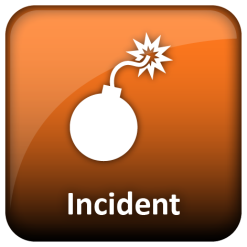 If Phishing Lure was Executed, Create a STIX Incident
Time
Granular set of Incident lifecycle timestamps
Description
Roles (Reporter, Responder, Coordinator, Victim)
Affected Assets
Impact Assessment
Related Indicators
Leveraged TTP
Related Threat Actors
Intent
Discovery Method
Related Incidents
COA Requested / COA Taken
Confidence
Contact
History
Potentially Package with Content on Suspected Campaign & ThreatActor
Campaign
Names
Intent
Related TTPs
Related Incidents
Related Indicators
Attribution
Associated Campaigns
Confidence
Activity
Information Source
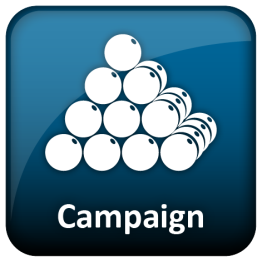 ThreatActor
Identity
Intent
Observed TTPs
Historical Campaigns
Associated Actors
Handling
Confidence
Information Source
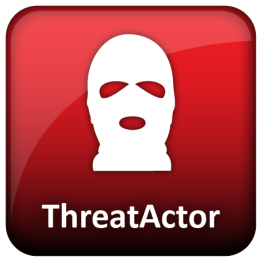 Sharing Phishing Information
All of this information can then easily be shared with trusted partners via TAXII
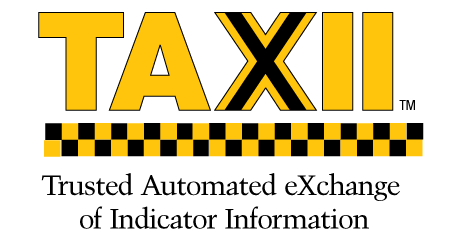 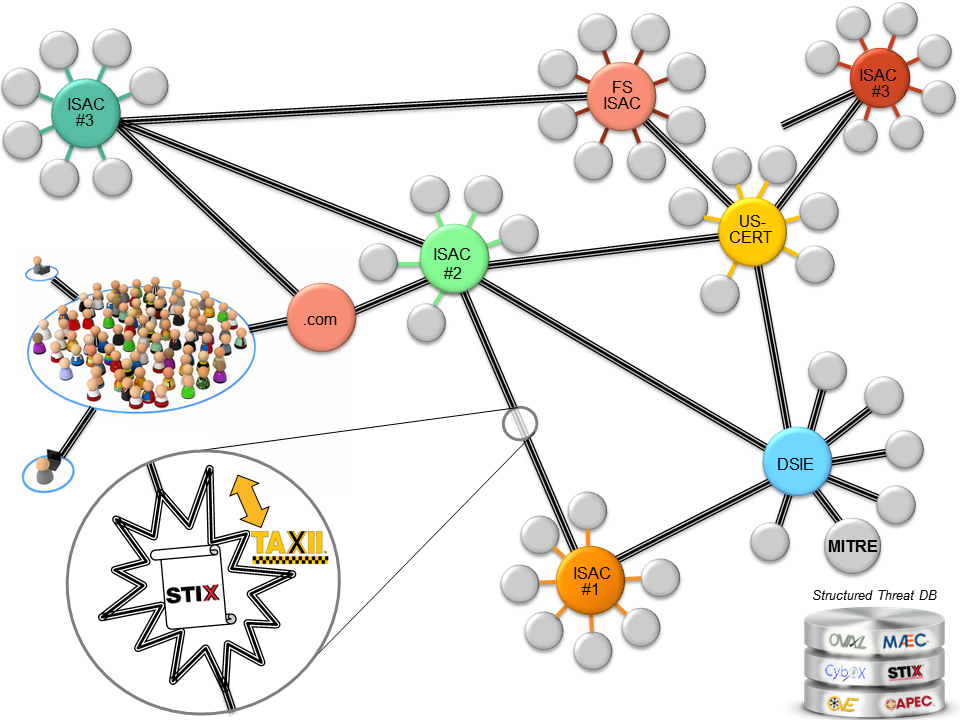 Where to Learn More
STIX Website (whitepapers, documentation, schemas, etc.)
http://stix.mitre.org
STIX GitHub site (bindings, APIs, utilities)
https://github.com/STIXProject
STIX Discussion List
http://stix.mitre.org/community/registration.html
TAXII Website (whitepapers, specifications, etc.)
http://taxii.mitre.org
TAXII Discussion List
http://taxii.mitre.org/community/registration.html
TAXII GitHub site (bindings, APIs, utilities, implementations)
https://github.com/TAXIIProject

Questions
stix@mitre.org
taxii@mitre.org
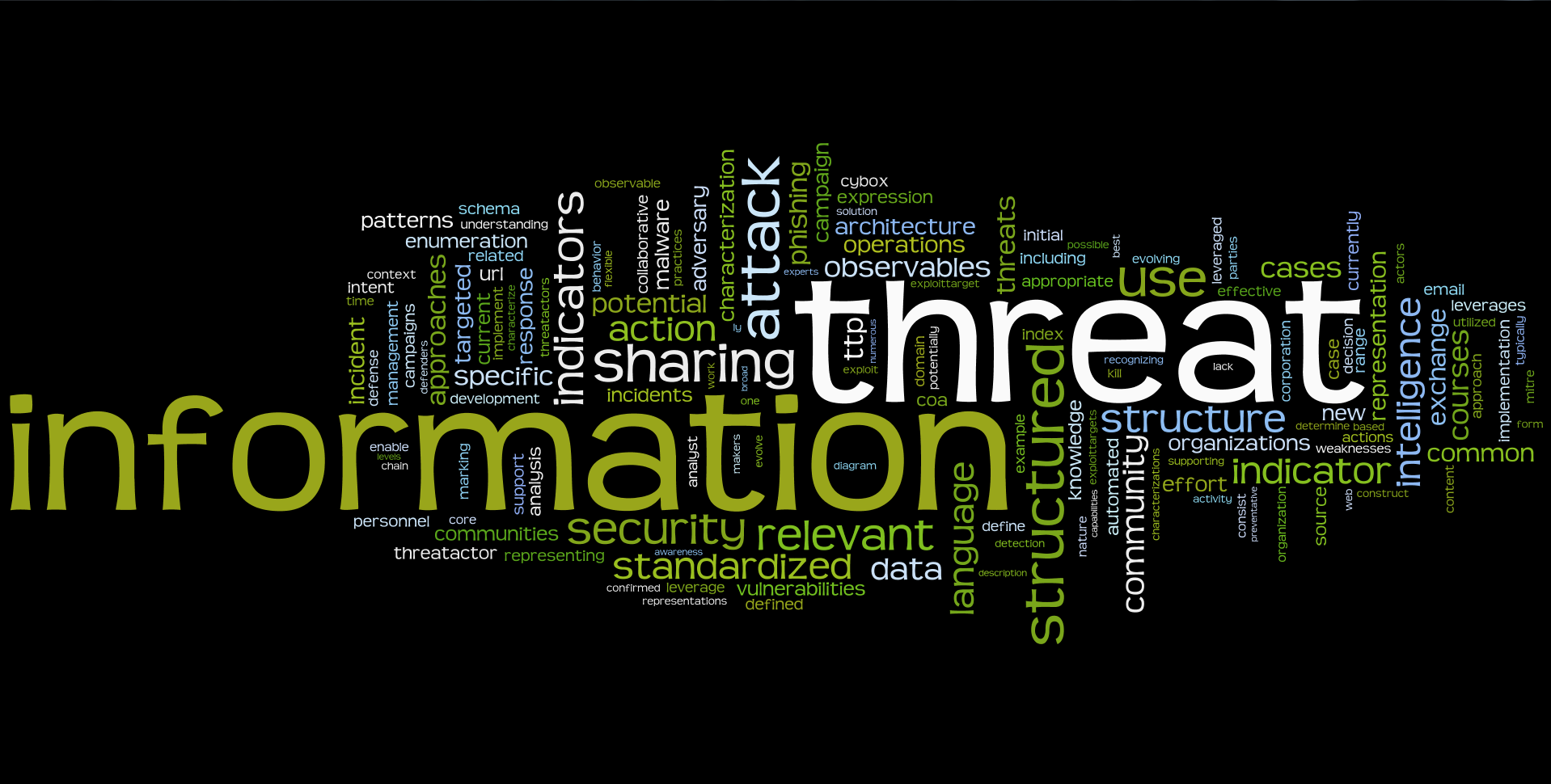 | 46 |
Orient on the Adversary!
We want you to be part of the conversation.
stix@mitre.org
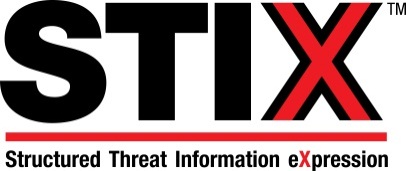 https://stix.mitre.org